Procurement Services
New Requisition Screen Changes
For cyBUY and Non-catalog requisitions
Changes to Create Requisition Screen
Shipping address and Worktag fields have been moved to the first screen of the requisition process. 
The Ship-To Address must be changed to one with a room or suite number along with the building and street address.

Guided Help Text is provided for some fields.

Fields that are not used by ISU have been removed.

A single checkout screen to streamline the checkout process.

Changes go into effect on Saturday, March 7th
Procurement Services
Current Screen		New Screen
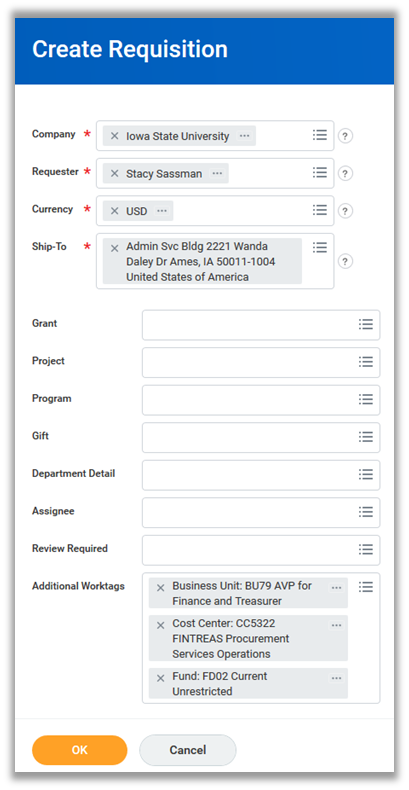 Procurement Services
New Guided Help Text
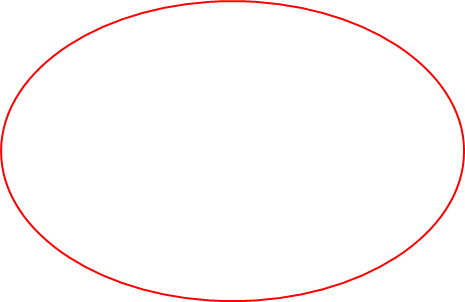 Procurement Services
New Checkout Screen
Tabs have been removed to provide a single checkout page
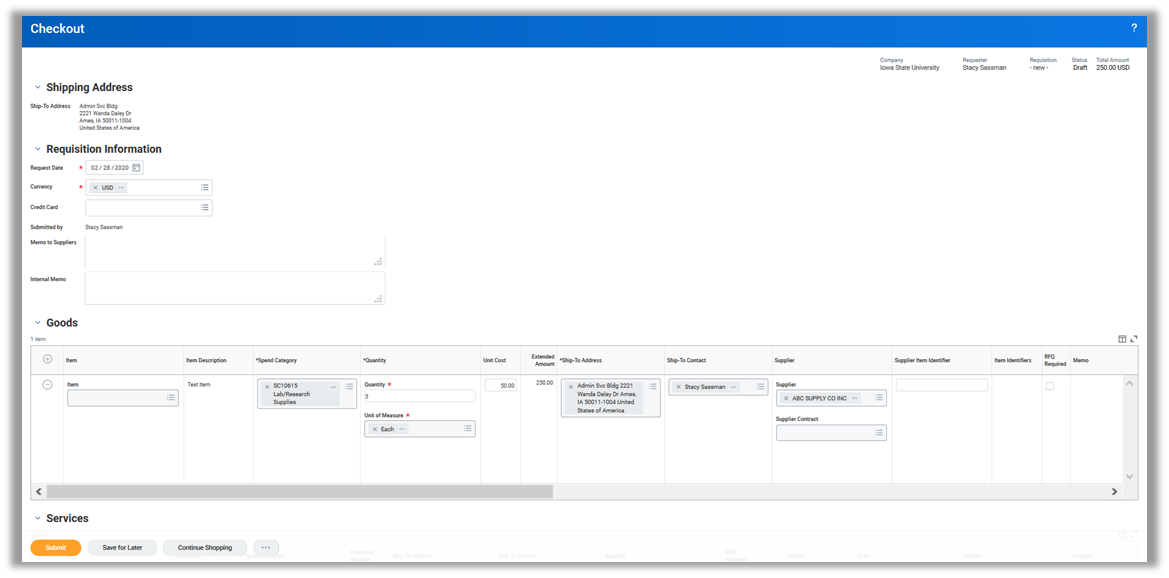 Procurement Services
New Checkout Screen
The Memo to Suppliers field can be used to send notes to the supplier on a purchase order.  
For cyBUY orders only the following suppliers accept notes:  Airgas, ATCC, BioRad, Carolina Bio, Complete Book, DigiKey, Galls, Graybar, Henry Schein, Life Tech, Midwest Vet, MWI Vet, Qiagen, Sigma
The Internal Memo field is for the business purpose.
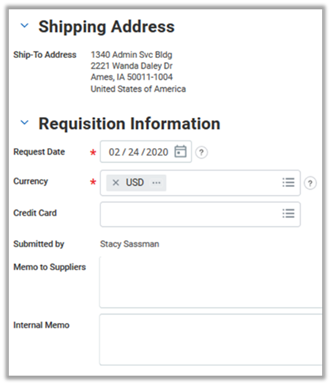 Procurement Services
New Checkout Screen
Under the three dots at the bottom of the screen:
Choose Edit Requisition Defaults if changes are needed to the Worktags (example:  using multiple Worktags on an order)
Choose Edit Address if changes are needed to the Ship-To Address (if the ship-to was not changed on the first Create Requisition screen)
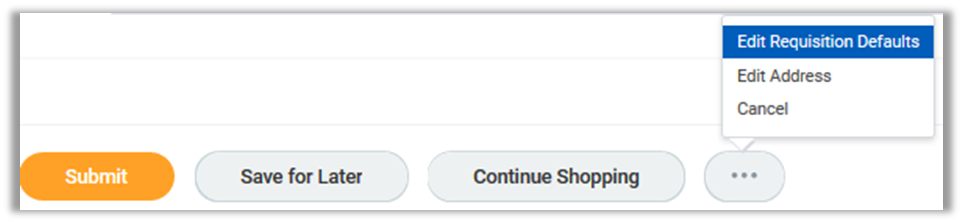 Procurement Services